النص الشعري.
مكتبتي الصغيرة.
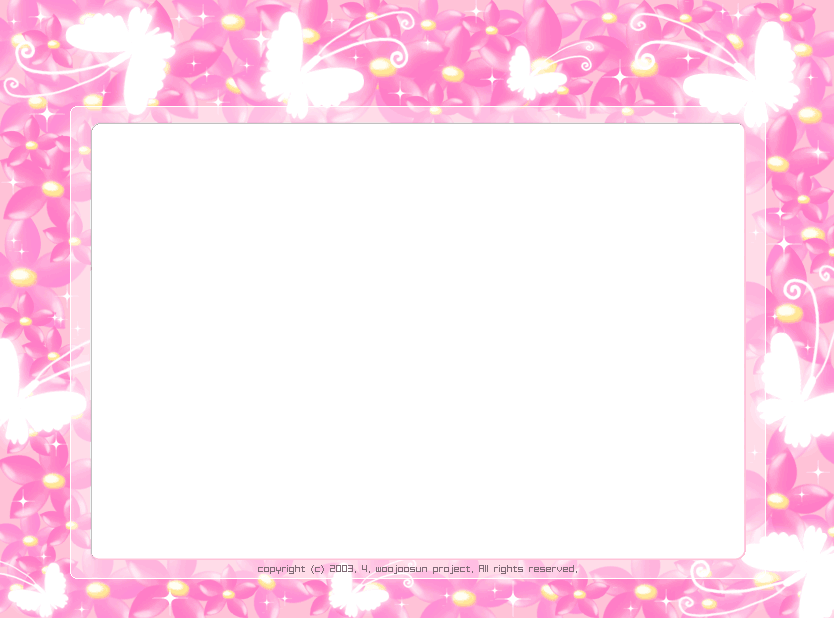 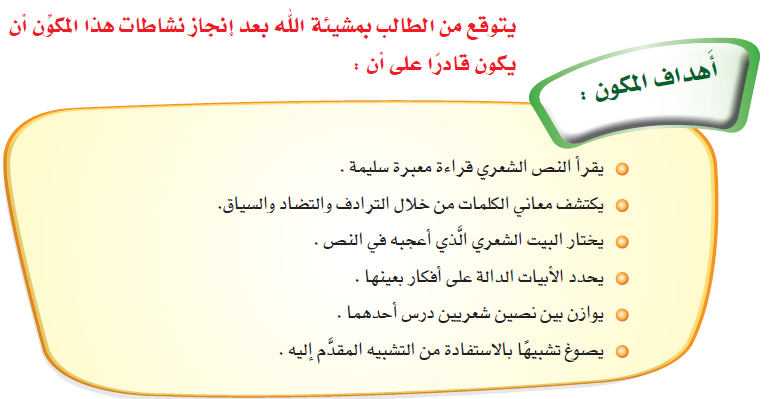 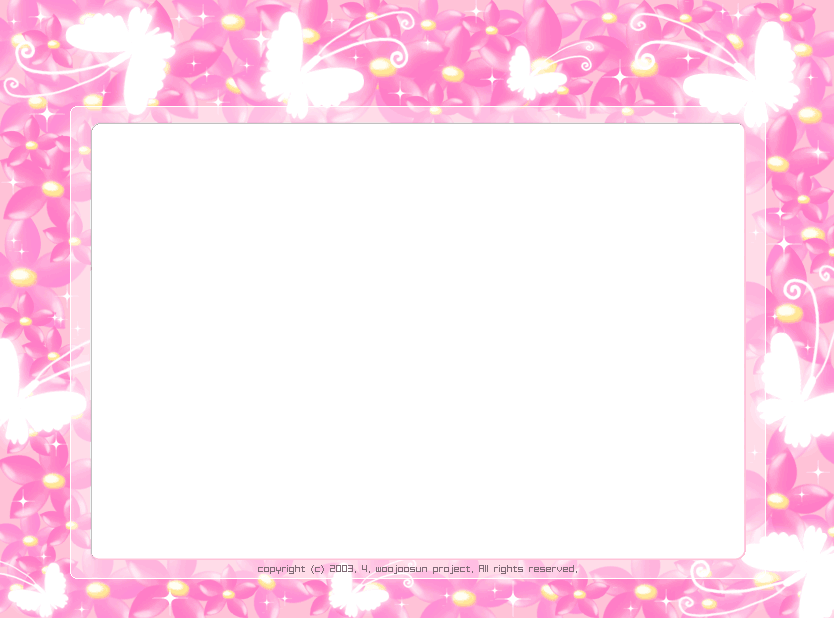 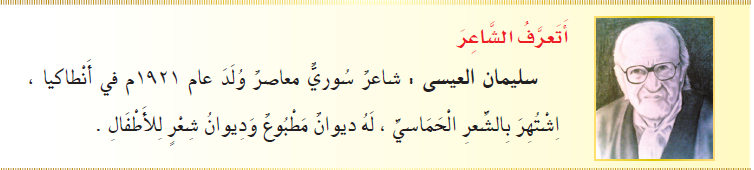 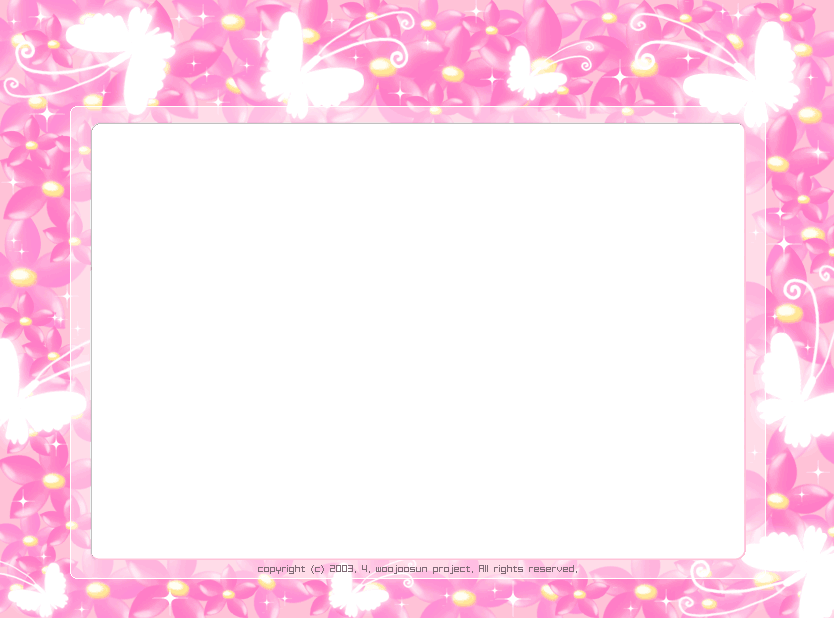 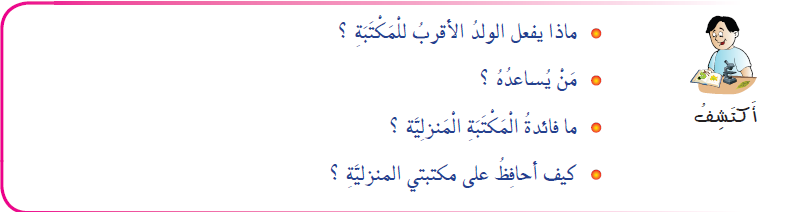 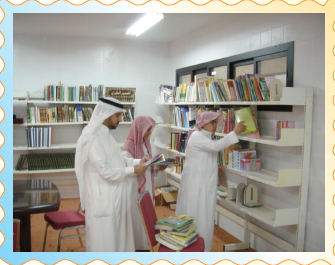 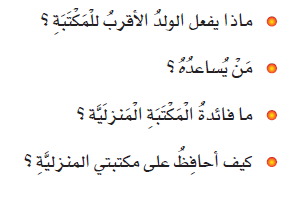 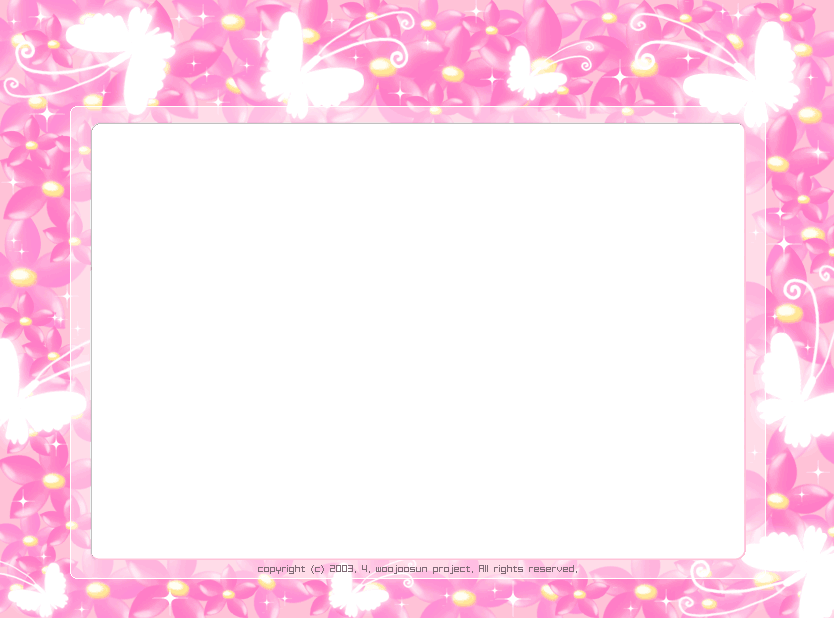 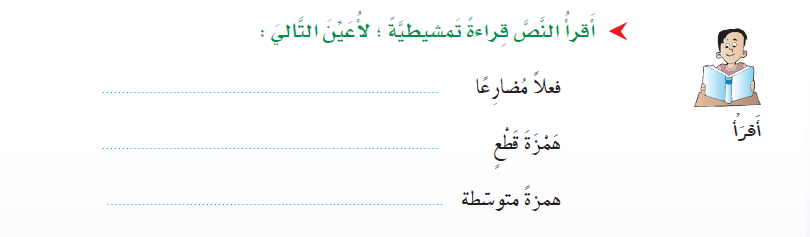 أقصدُ
أضمُ
نعيشُ
تزحمُ
أضمُ
أقصدُ
أقمتُ
أدب
أولى
أجدادي
بناءها
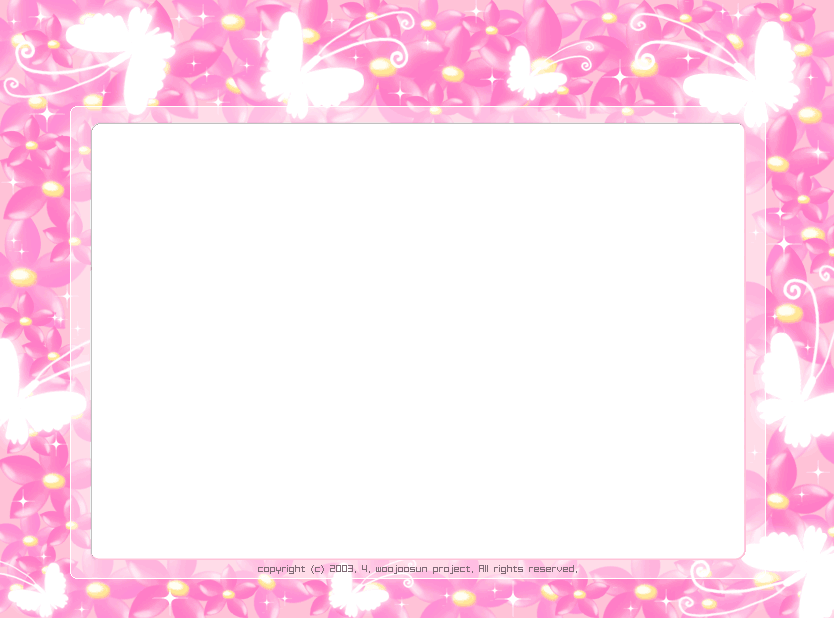 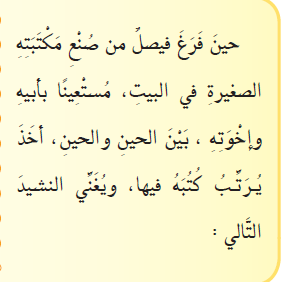 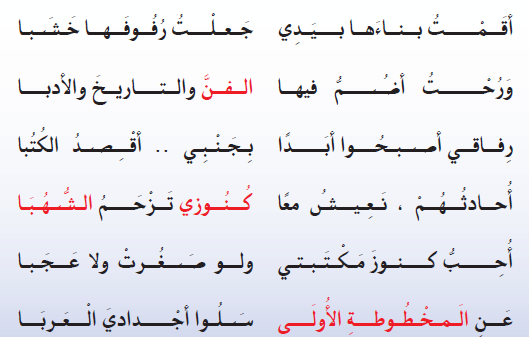 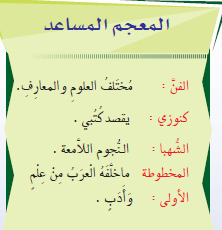 قراءات فردية من المجموعات
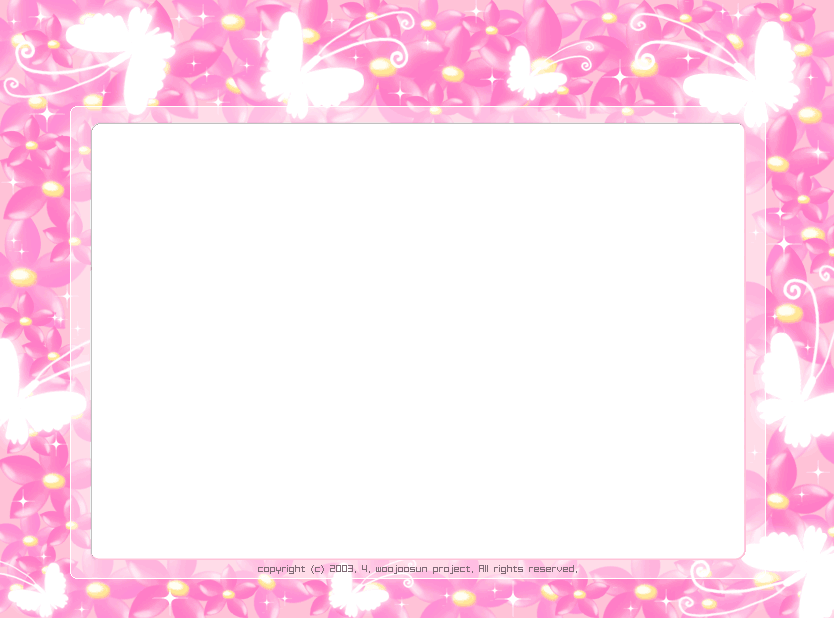 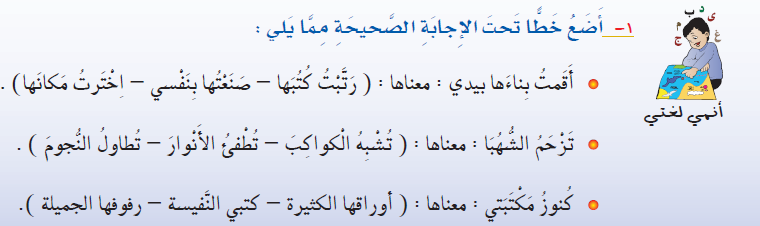 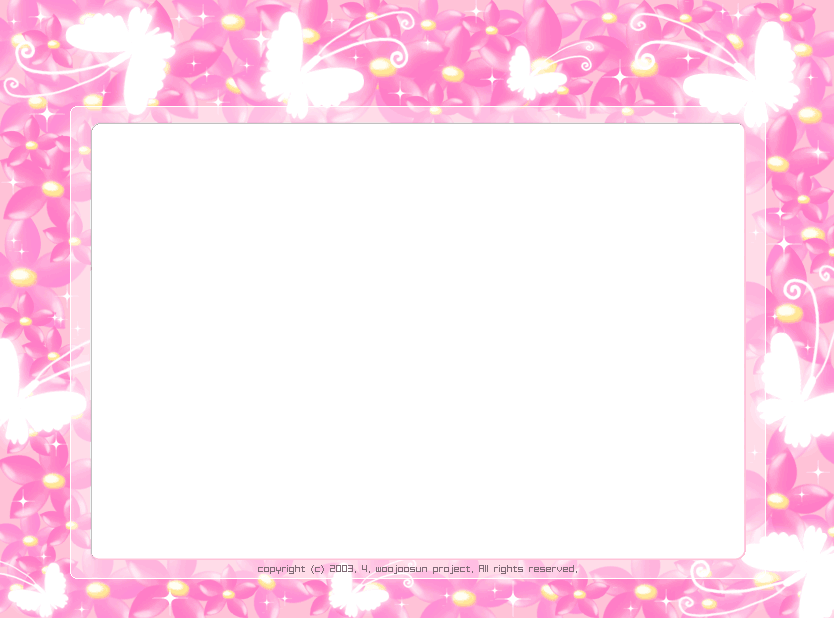 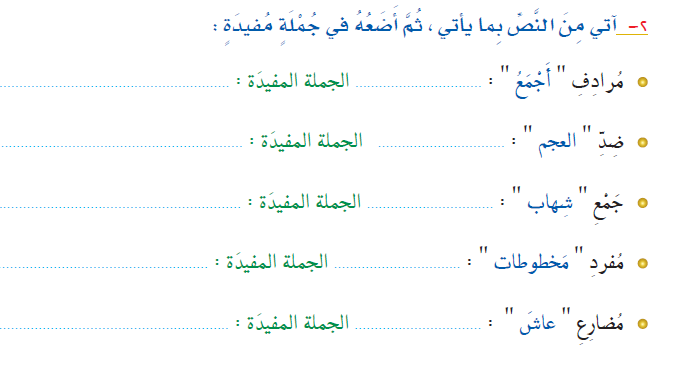 أضم
أضم الكتب المفيدة لمكتبتي
العرب
العرب تجمعهم اللغة العربية
النجوم اللامعة تسمى شهب
شهب
مخطوطة
عند أبي مخطوطة قديمة
يعيش
يعيش أحمد في مكة
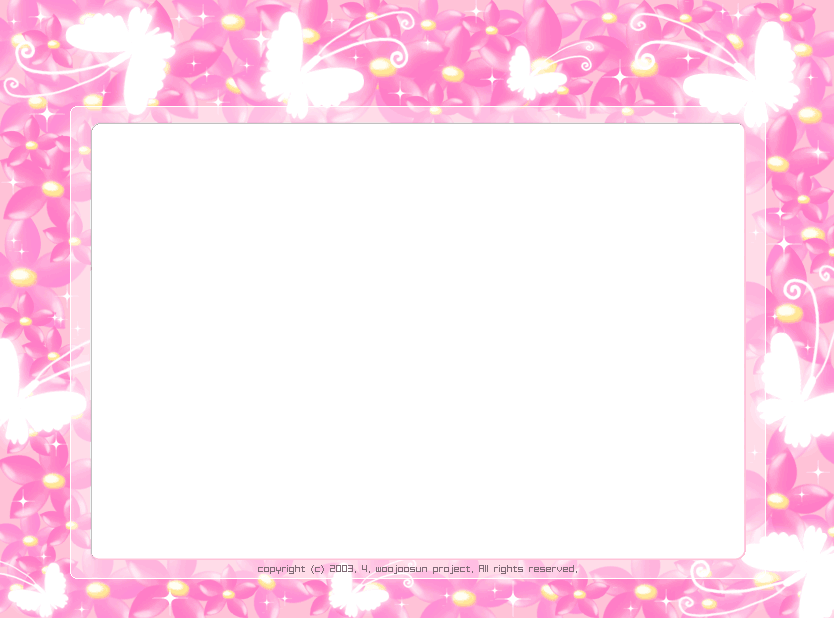 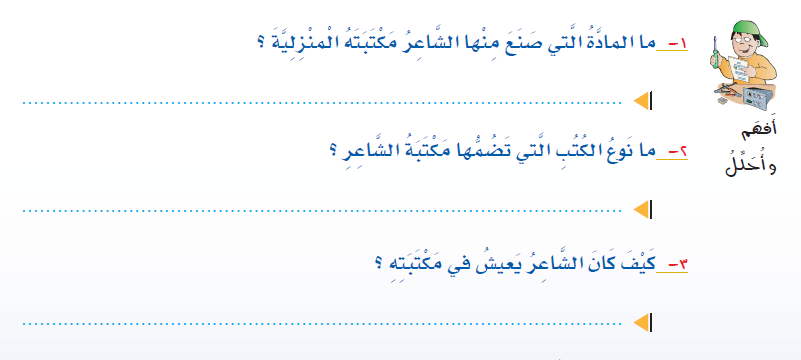 الخشب
التاريخ
الفن
متنوعة:
الأدب
يصاحبها ويجالسها ويقرؤها كأنه يكلمها لشدة حبه لها
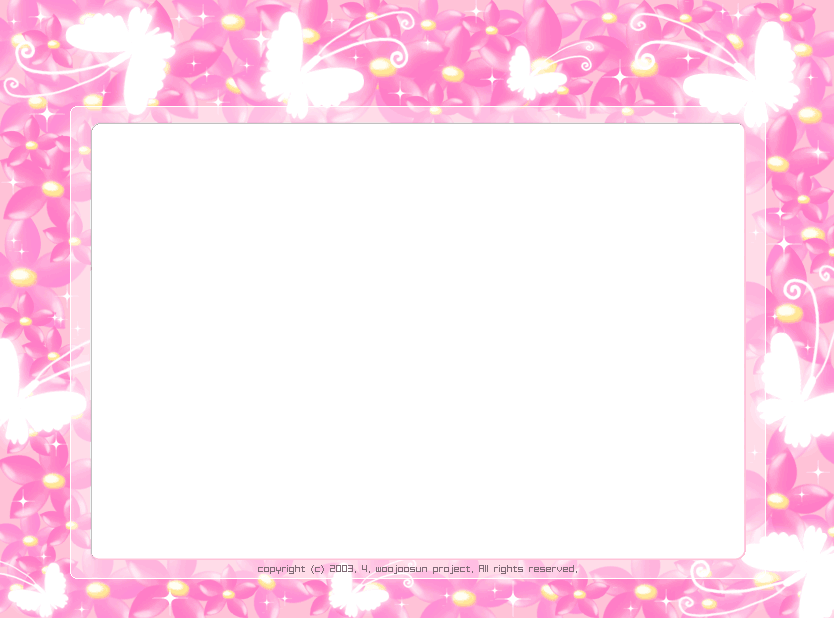 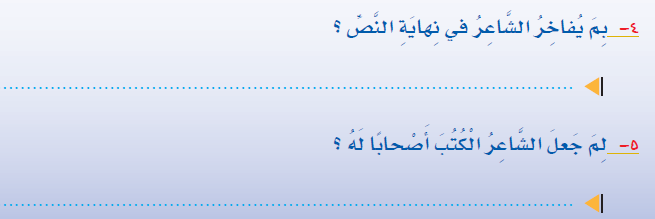 بما تركه أجداده العلماء من مخطوطات فيها
من العلم والأدب.
لأنه يجد فيها الأنس والفائدة والمتعة.
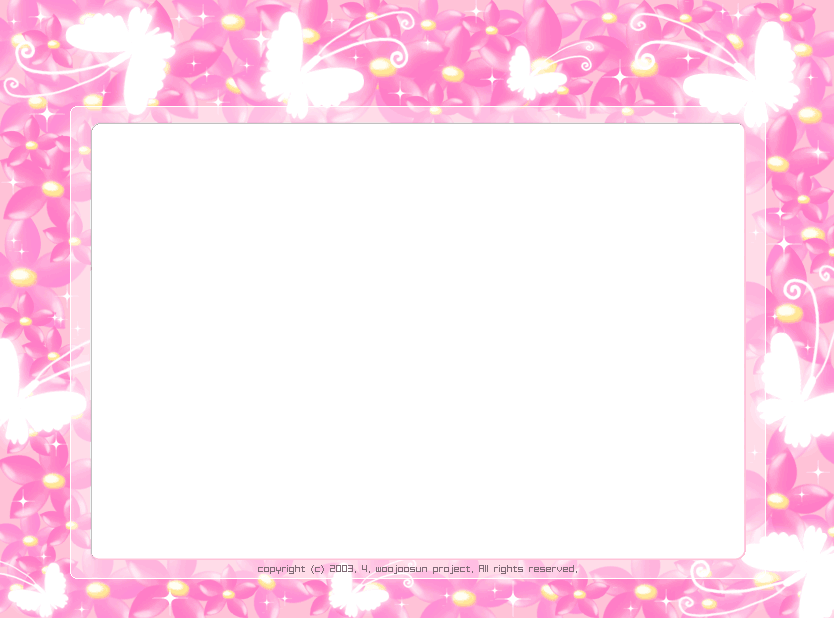 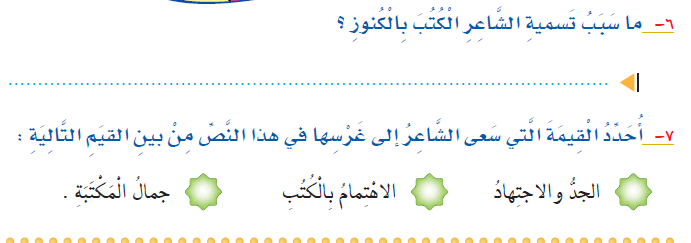 لأنها غالية وثمينة مثل الكنوز.
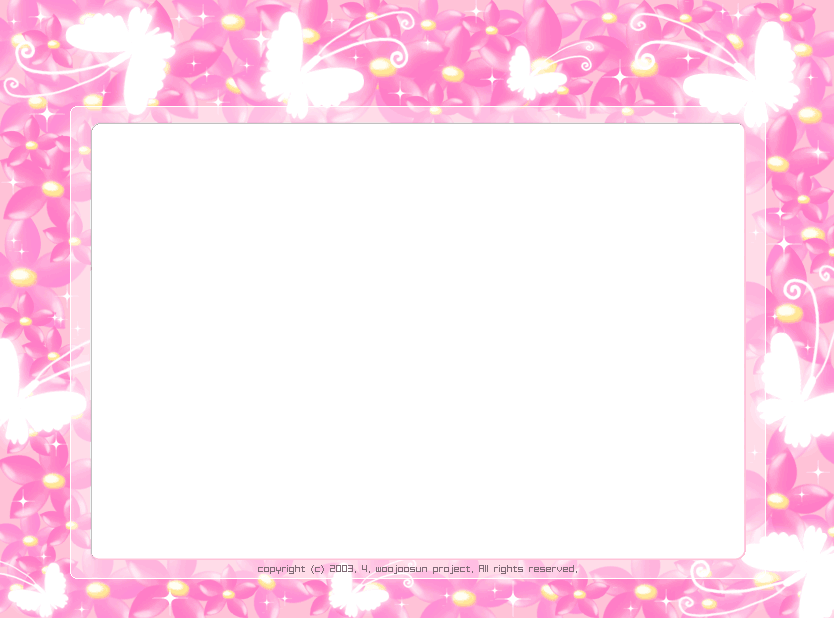 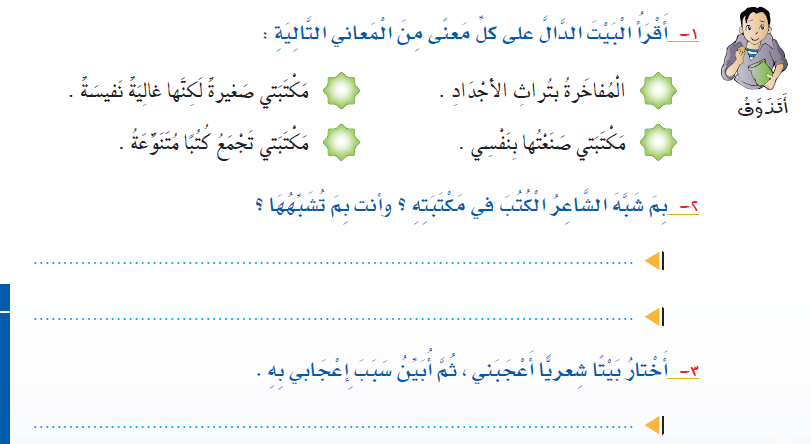 5
6
1
2
بالكنوز
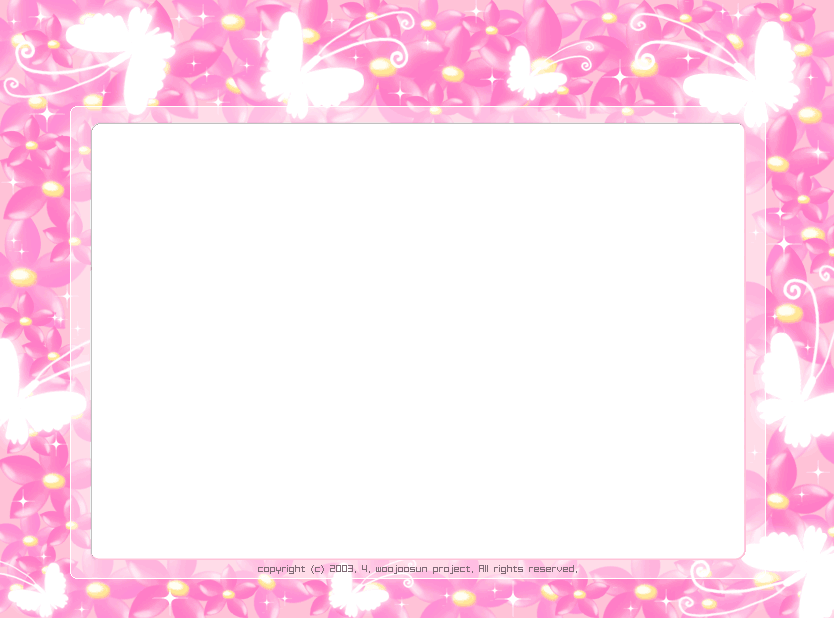 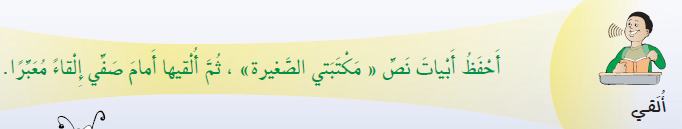 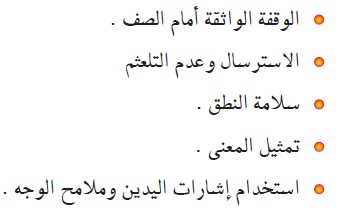 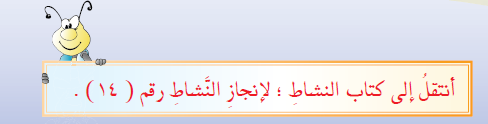 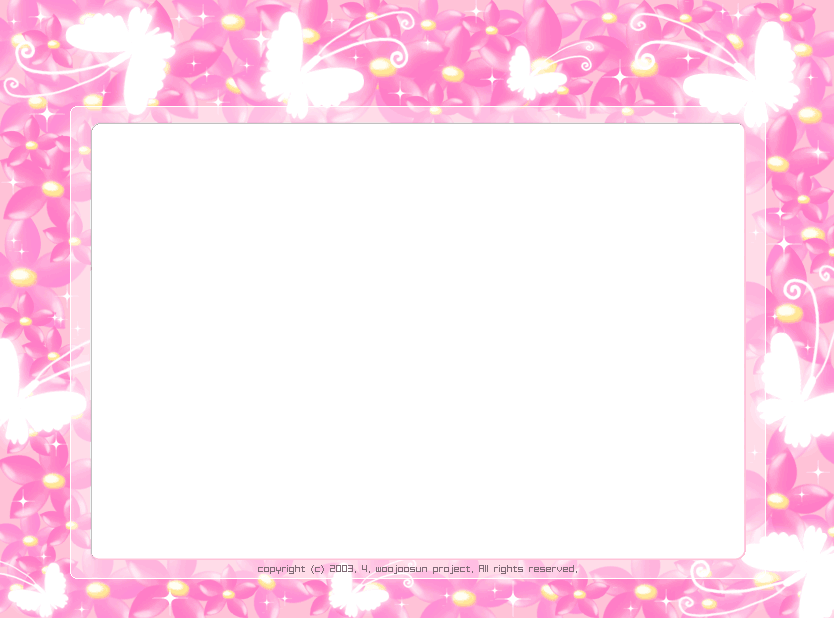 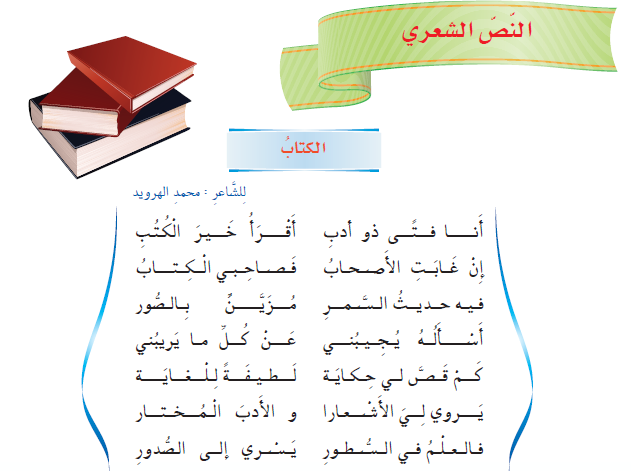 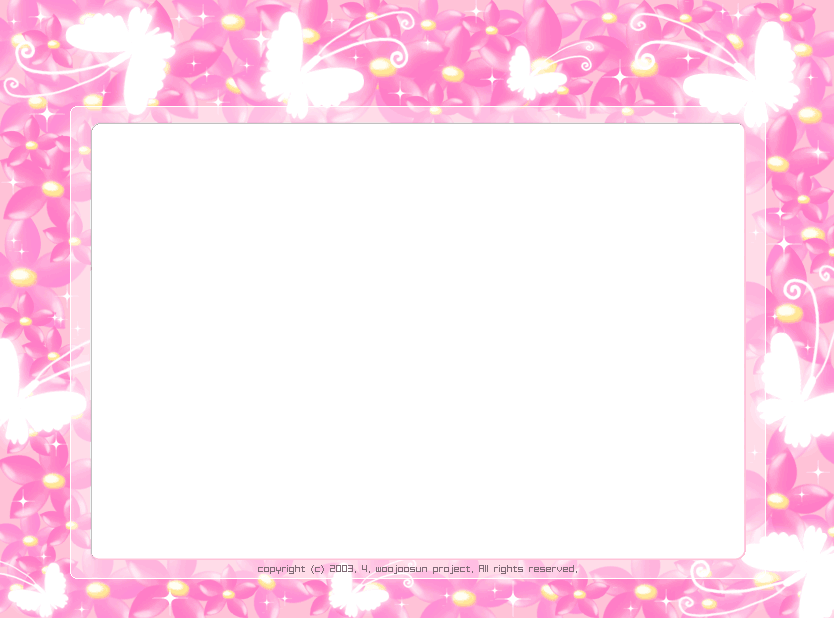 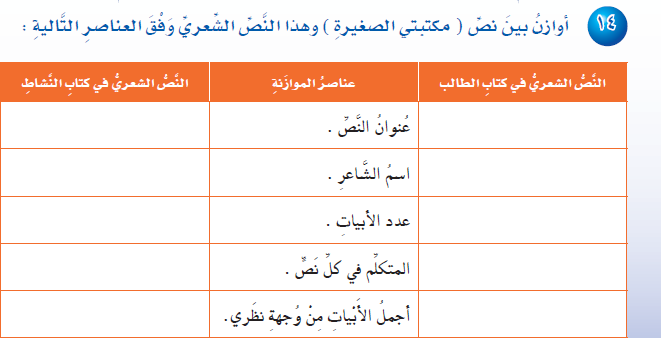 الكتاب
مكتبتي الصغيرة
محمد الهرويد
سليمان العيسى
7 أبياتُ
6 أبيات
فيصل
الفتى
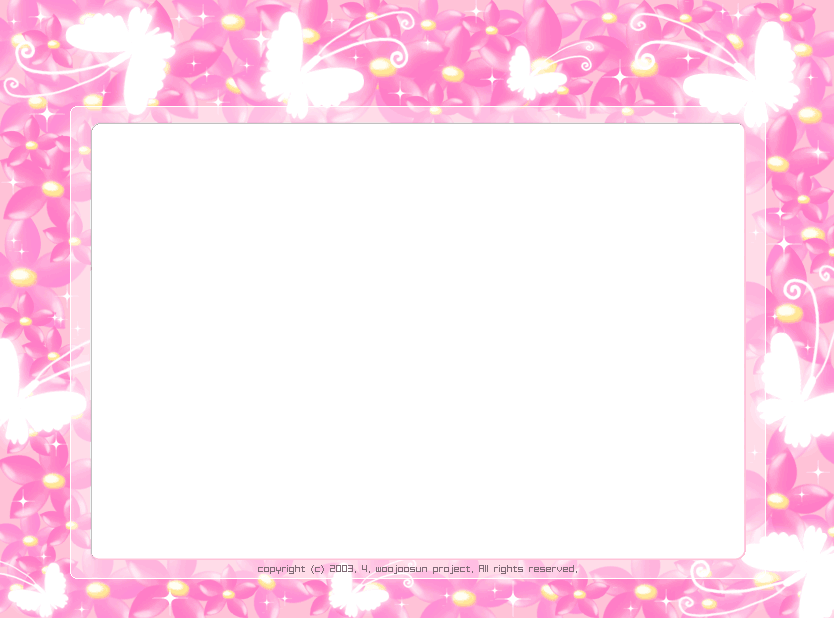 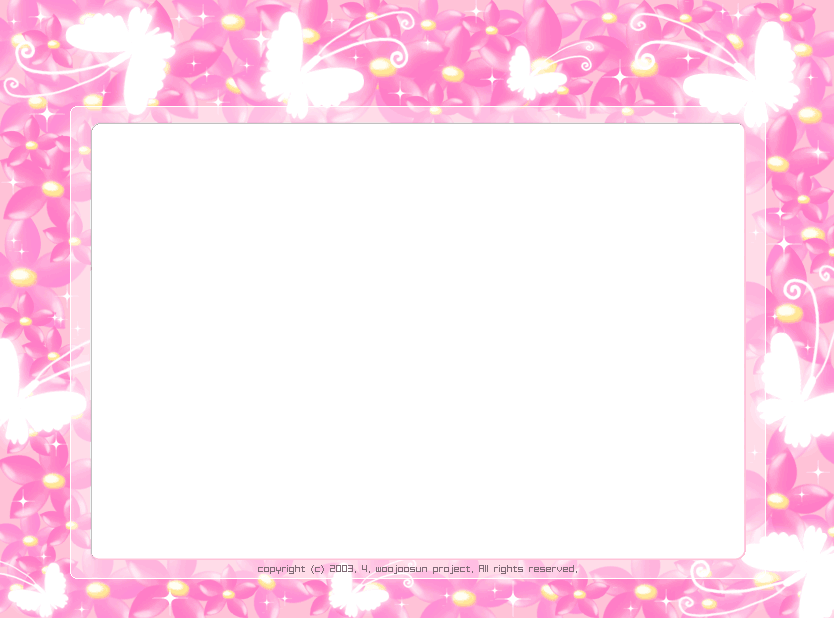 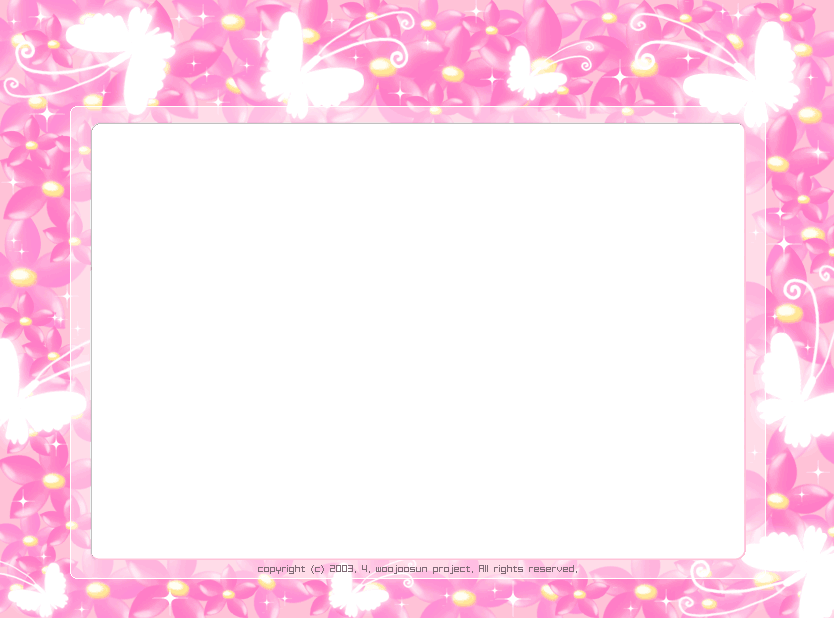